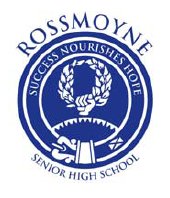 Geography: Deforestation
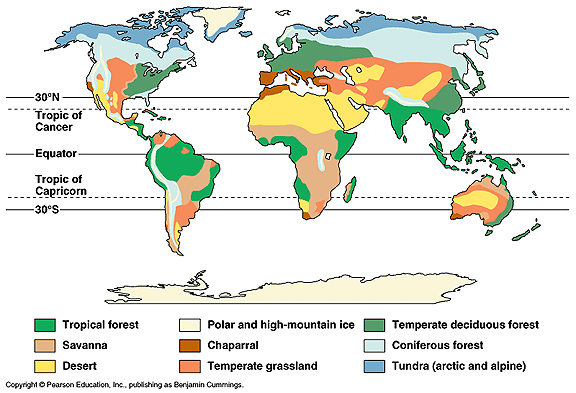 For another lesson
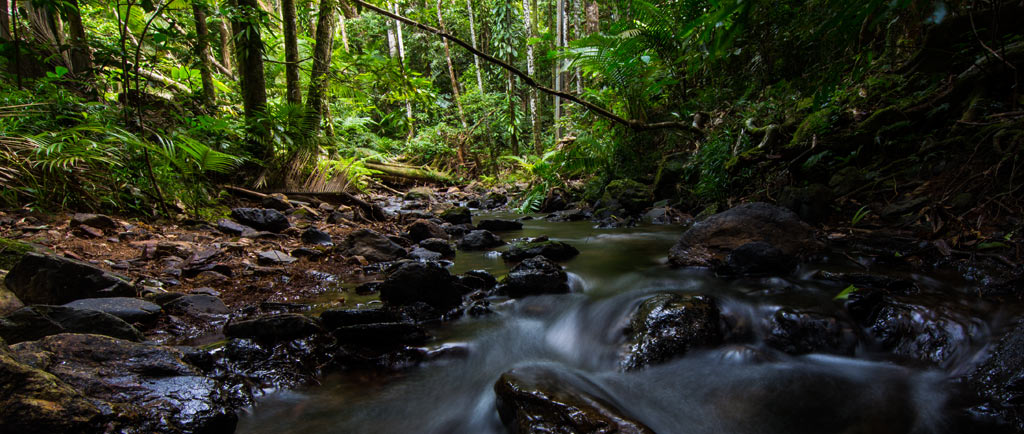 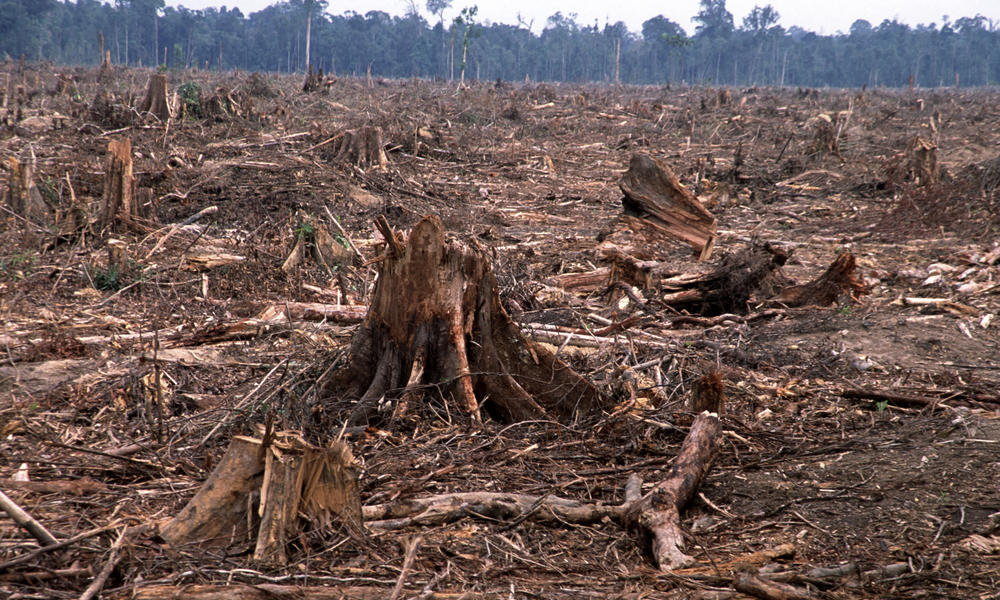 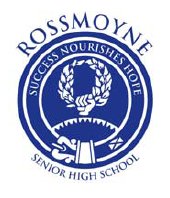 Deforestation
Is the clearance and removal of forest trees. The land is converted to a non-forest use. 

This is primarily caused by humans clearing land for: 
agricultural reasons
Urbanisation
Timber
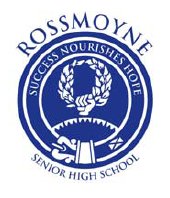 Deforestation
About half the worlds forests have been cleared

Forest loss contributes between 12%-17% of annual greenhouse gas emissions

Deforestation can be done quickly by either burning, clear cutting or slash-and-burn

Slash-and-burn: cut down an area of trees. Burn them. Grow crops until the soil becomes degraded. Move on.
[Speaker Notes: Clear cutting – removal of all trees in an area.]
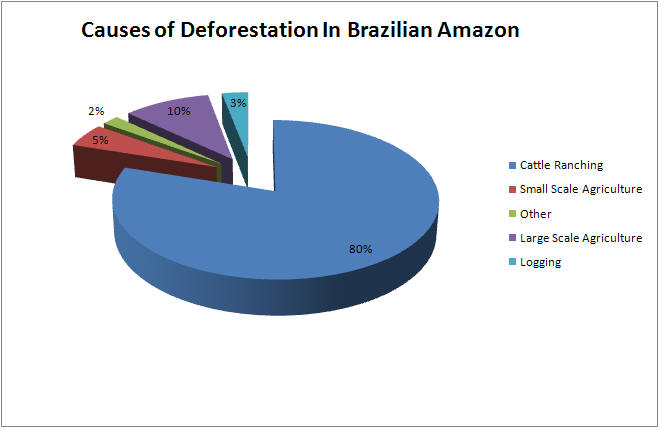 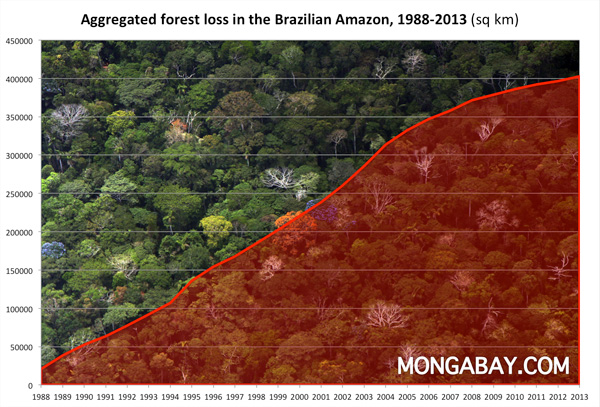 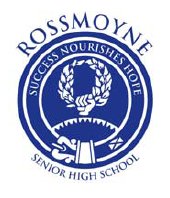 Effects of Deforestation
Loss of Species

Carbon Emissions

Water Cycle

Soil Erosion

Life Quality
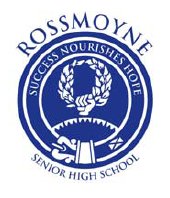 Loss of Species
70% of the Earth’s plants and animals live in forests 

They are loosing their habitat, leading to species extinction 

This causes biodiversity problem, a loss of medical resources and causes local population issues
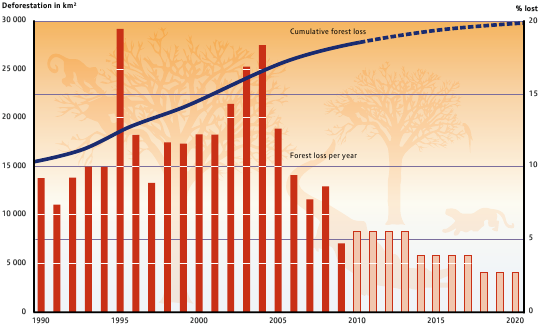 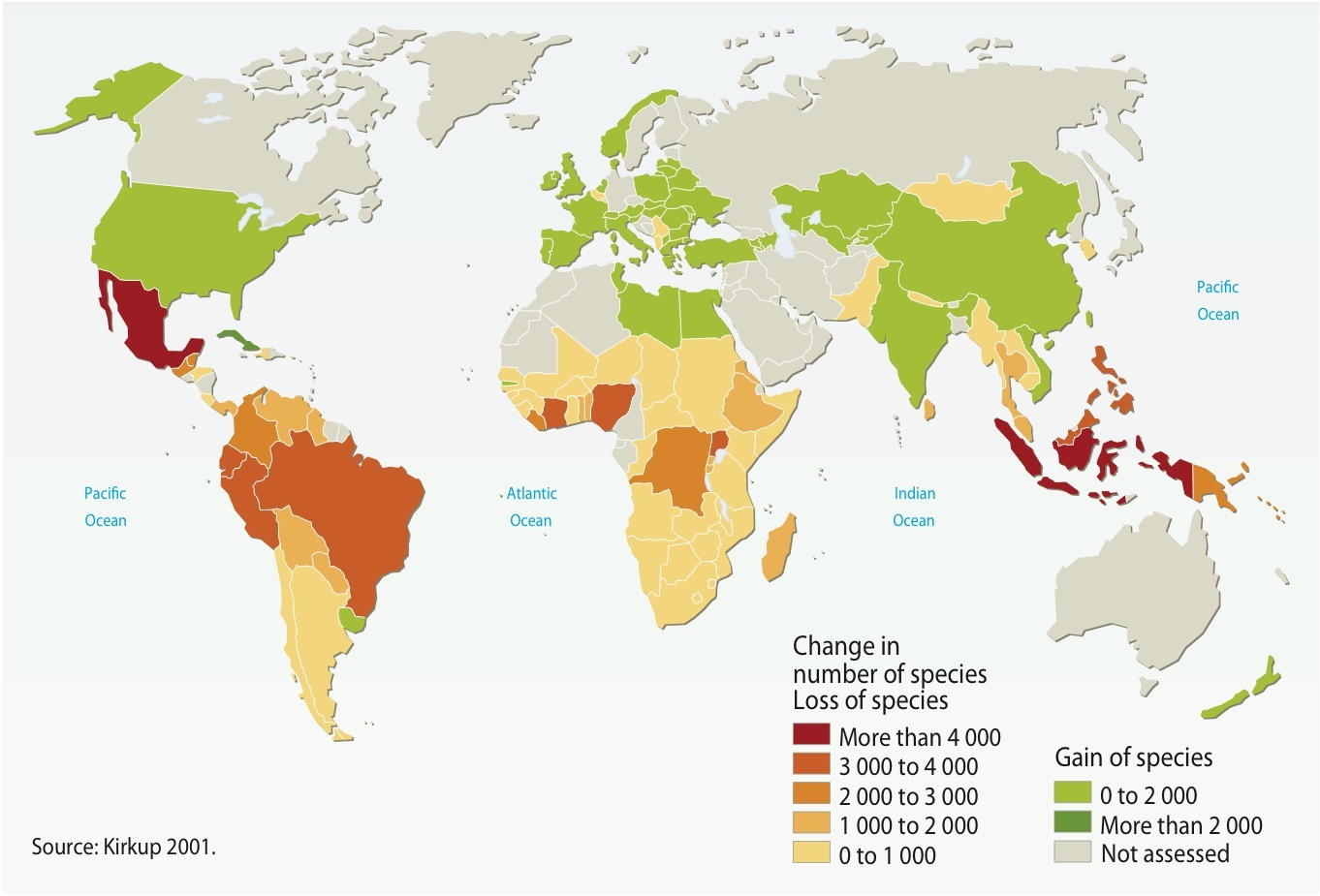 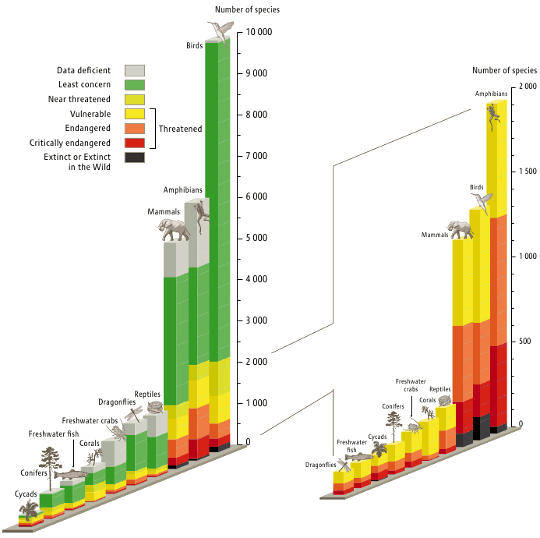 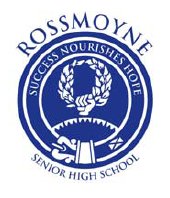 Carbon Emissions
Forests help absorb greenhouse gasses

Without trees, more carbon and GHGs enter the atmosphere

Also: trees hold carbon. When cut, burned or destroyed they release their carbon. 

tropical forests hold more than 210 gigatons of carbon, and deforestation represents around 15 percent of greenhouse gas emissions
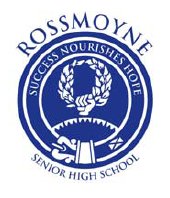 Water Cycle
Trees play an important part of the water cycle

They ground water in their root and release water into the atmosphere

In the Amazon, more then half of the ecosystem water is held in plants. Without plants the climate will become drier
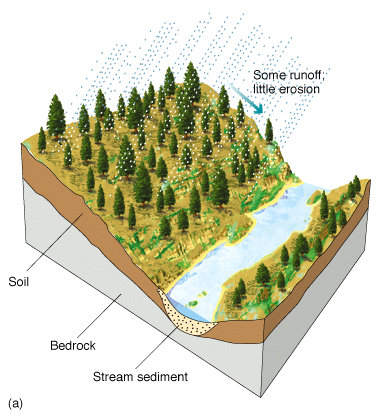 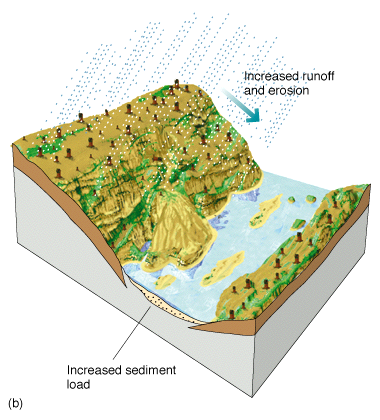 Deforested
Forested
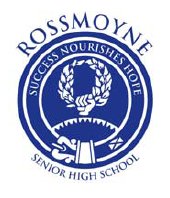 Soil Erosion
Tree roots anchor soil and prevents it washing away

Trees prevent soil from drying. 

An estimated 1/3 of the worlds arable land has been lost due to deforestation
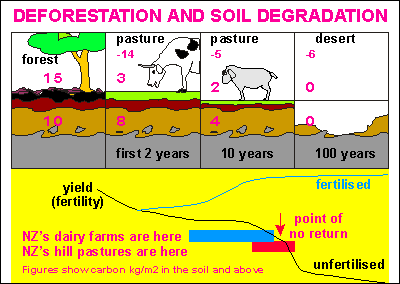 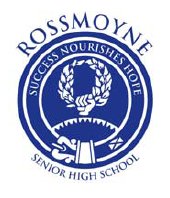 Life Quality
Soil erosion can cause silt to enter into lakes, streams and other water sources

This can decrease local water quality, causing poor health

Erosion and water cycle issues can cause damage to local economies

This can cause people movements
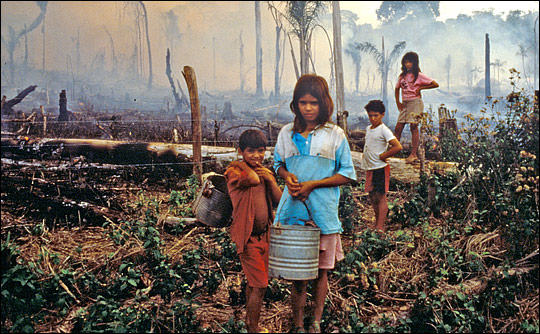 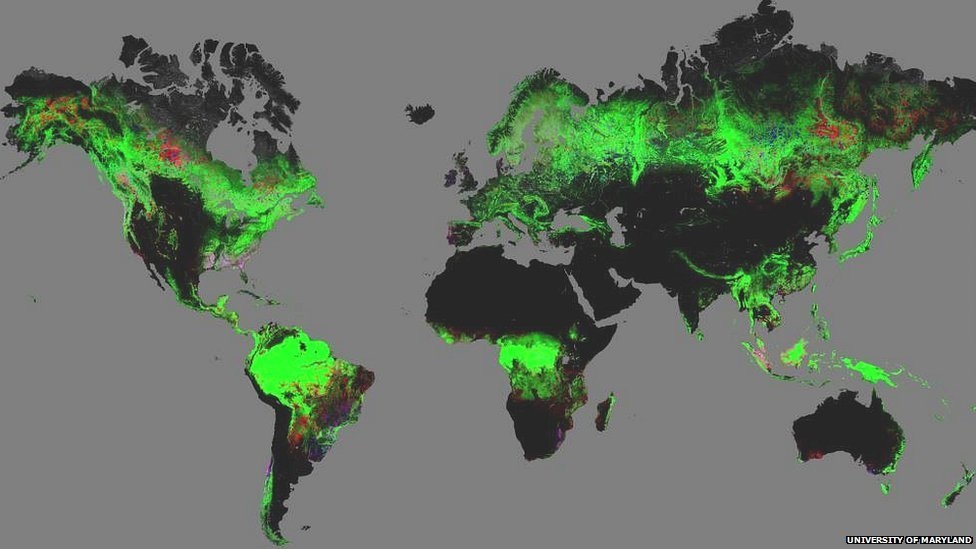 [Speaker Notes: This map shows forest change from 2000-12. 
Green areas are forested; 
red suffered forest loss; 
blue showed forest gain; 
pink experienced both loss and gain]